May 2025
Monthly Crime Report
AcademyFountain ParkLewis PlaceVandeventer
Washington University Medical Center
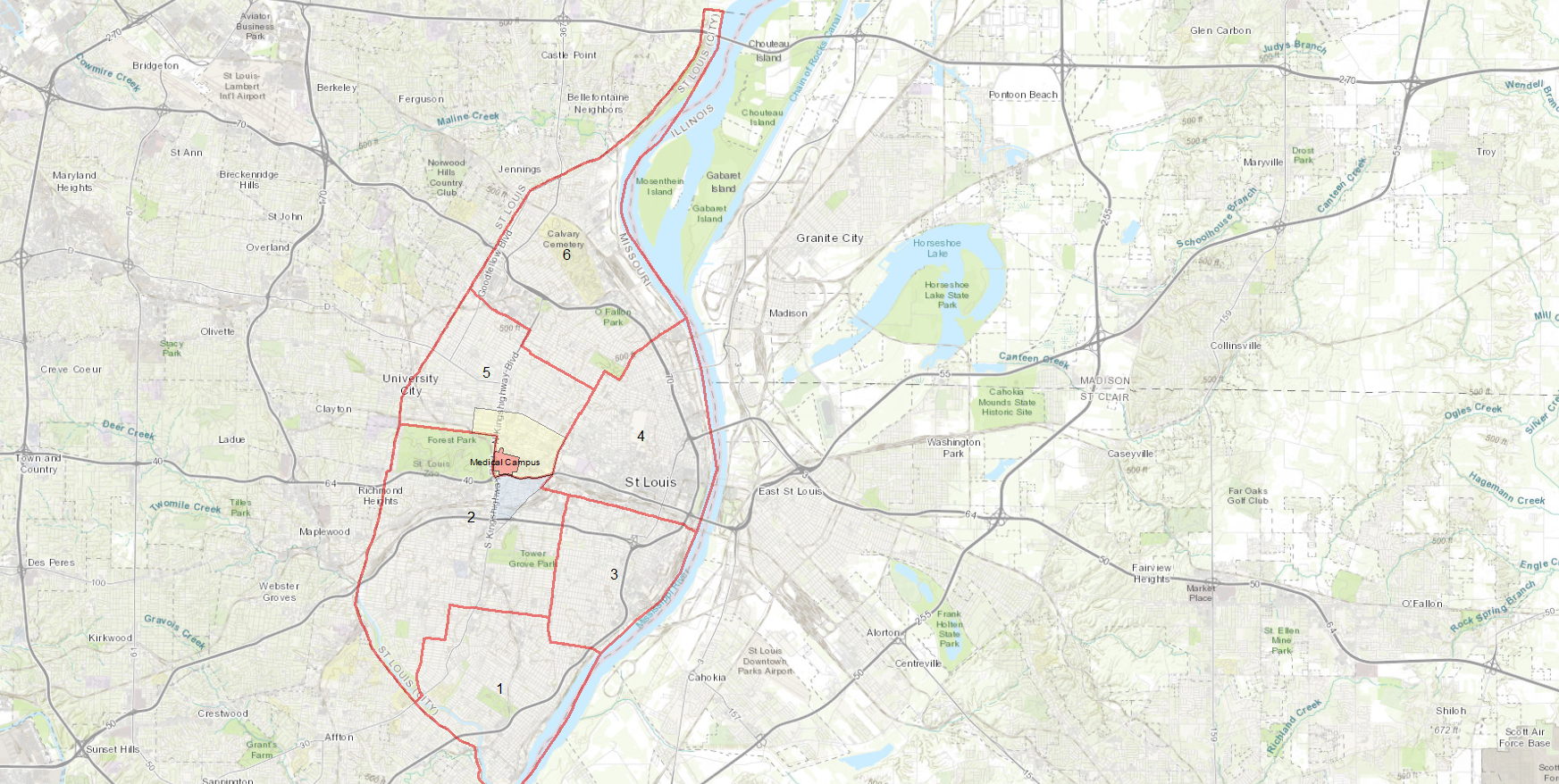 City of St LouisPolice Districts
6
Academy, Fountain Park, Lewis Place, and Vandeventer are all located within District 5.
5
WUMC
4
2
3
1
District 5 Summary Notes
There are 15 neighborhoods in District 5.

Academy
Central West End
DeBaliviere Place
Fountain Park
Hamilton Heights
Kingsway East
Kingsway West
Lewis Place
Skinker-DeBaliviere
The Greater Ville
The Ville
Vandeventer
Visitation Park
Wells-Goodfellow
West End
The lowest number of crimes in one neighborhood was 7 in Lewis Place
The highest number of crimes in one neighborhood was 178 in the Central West End
The average number of crimes per neighborhood was 49.73
The lowest crime rate per 100,000 in one neighborhood was 487.3 in Skinker/DeBaliviere
The highest crime rate per 100,000 in one neighborhood was 3069.77 in Fountain Park
The overall crime rate in District 5 was 1318.99
Source: SLMPD
Neighborhoods vs CityCrime rate Over the past year
AcademyNeighborhood Detail
AcademySummary Notes
46 total crimes in May 2025
 Up 109% compared to May 2024 (22 crimes)
 14 crimes against persons in May 2025
 Up 367% compared to May 2024 (3 crimes)
154 total crimes so far in 2025
 Down 22% compared to this time in 2024 (197 crimes)
 36 total crimes against persons so far in 2025
 No change compared to this time in 2024 (36 crimes)
Source: SLMPD
Academy Year to Year Comparison
Source: SLMPD
Academy2024 vs 2025
AcademyCrimes by day of the week
Source: SLMPD
academyCrimes by time of day
58.33% - Daytime (8AM-8PM)
41.67% - Nighttime (8PM-8AM)
Source: SLMPD
AcademyCrimes by day of the Month
Source: SLMPD
Fountain ParkNeighborhood Detail
Fountain ParkSummary Notes
33 total crimes in May 2025
Up 106% compared to May 2024 (16 crimes)
 5 crimes against persons in May 2025
 Up 400% compared to this time in 2024 (1 crime)
113 total crimes so far in 2025
 Up 9% compared to this time in 2024 (104 crimes)
21 total crimes against persons so far in 2025
Up 5% compared to this time in 2024 (20 crimes)
Source: SLMPD
Fountain ParkYear to Year Comparison
Source: SLMPD
Fountain Park2024 vs 2025
Fountain ParkCrimes by day of the week
Source: SLMPD
Fountain ParkCrimes by time of day
54.05% - Daytime (8AM-8PM)
45.95% - Nighttime (8PM-8AM)
Source: SLMPD
Fountain ParkCrimes by day of the Month
Source: SLMPD
Lewis PlaceNeighborhood Detail
Lewis PlaceSummary Notes
7 total crimes in May 2025
Down 70% compared to May 2024 (23 crimes)
 0 crimes against persons in May 2025
Down 100% compared to May 2024 (5 crimes)
55 total crimes so far in 2025
Down 29% compared to this time in 2024 (78 crimes)
 9 total crimes against persons so far in 2025
 Down 47% compared to this time in 2024 (17 crimes)
Source: SLMPD
Lewis PlaceYear to Year Comparison
Source: SLMPD
Lewis place2024 vs 2025
Lewis placeCrimes by day of the week
Source: SLMPD
Lewis placeCrimes by time of day
30% - Daytime (8AM-8PM)
70% - Nighttime (8PM-8AM)
Source: SLMPD
Lewis placeCrimes by day of the Month
Source: SLMPD
VandeventerNeighborhood Detail
VandeventerSummary Notes
35 total crimes in May 2025
 Up 21% compared to May 2024 (29 crimes)
10 crimes against persons in May 2025
 Up 150% compared to May 2024 (4 crimes)
147 total crimes so far in 2025
 Up 31% compared to this time in 2024 (112 crimes)
 43 total crimes against persons so far in 2025
Up 95% compared to this time in 2024 (22 crimes)
Source: SLMPD
VandeventerYear to Year Comparison
Source: SLMPD
Vandeventer2024 vs 2025
VandeventerCrimes by day of the week
Source: SLMPD
VandeventerCrimes by time of day
31.43% - Daytime (8AM-8PM)
68.57% - Nighttime (8PM-8AM)
Source: SLMPD
VandeventerCrimes by day of the Month
Source: SLMPD